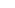 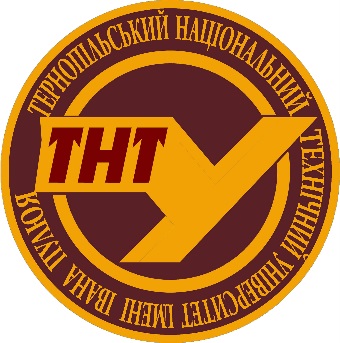 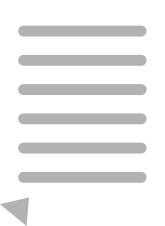 ResearchGate

доповідач: д.т.н., проф. П.О. Марущак
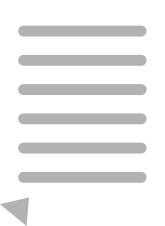 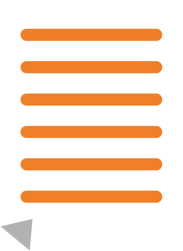 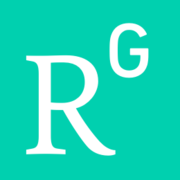 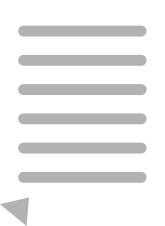 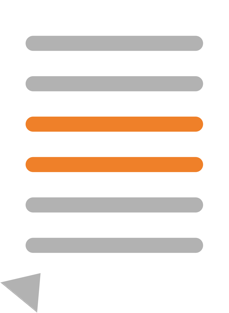 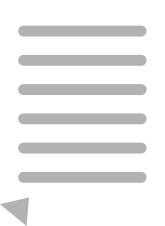 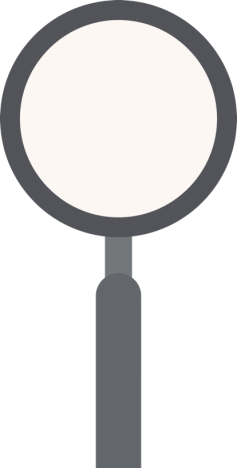 https://www.researchgate.net/